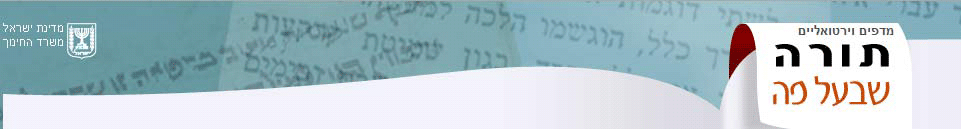 קרב בבית המדרש
תלמוד בבלי, מסכת בבלי בבא מציעא דף פד ע"א
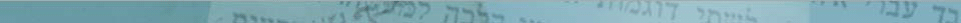 מערכה ראשונה – המפגש בירדן
יומא חד הוה קא סחי ר' יוחנן בירדנא 
חזייה ריש לקיש ושוור לירדנא אבתריה 
אמר ליה: חילך לאורייתא
אמר ליה: שופרך לנשי 
אמר ליה: אי הדרת בך יהיבנא לך אחותי דשפירא מינאי 
קביל עליה.
בעי למיהדר לאתויי מאניה ולא מצי הדר. 
אקרייה ואתנייה ושוייה גברא רבא.
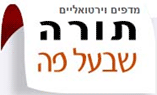 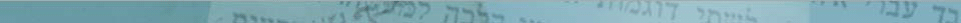 שאלות
מהו הדבר המיוחד בר' יוחנן, בעיני ריש לקיש?
מהו הדבר המיוחד בריש לקיש בעיני ר' יוחנן?
מה משמעות הביטוי 'חילך לאורייתא'?
מדוע לאחר שריש לקיש מחליט ללמוד תורה הוא כבר לא מצליח לקפוץ מעל לירדן?
מצא בקטע ביטויים המבטאים מפגש בין תורה לבין כח.
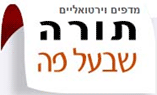 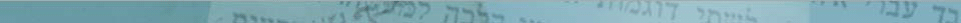 מערכה שנייה – בית המדרש
יומא חד הוו מפלגי בי מדרשא – 
		הסייף והסכין והפגיון והרומח ומגל יד ומגל קציר 
		מאימתי מקבלין טומאה? 
		משעת גמר מלאכתן!
ומאימתי גמר מלאכתן?
רבי יוחנן אמר: משיצרפם בכבשן 
ריש לקיש אמר: משיצחצחן במים 
אמר ליה: לסטאה בלסטיותיה ידע.
אמר ליה: ומאי אהנת לי התם רבי קרו לי, הכא רבי קרו לי!! 
אמר ליה: אהנאי לך דאקרבינך תחת כנפי השכינה.
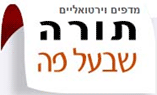 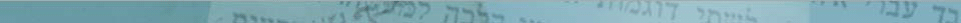 שאלות על המערכה השניה
מדוע ר' יוחנן מעליב את ריש לקיש?
מהי האשמה שמפנה ריש לקיש לר' יוחנן בדבריו 'התם רבי קרו לי, 'הכא רבי קרו לי'?
כיצד עונה ר' יוחנן לריש לקיש?
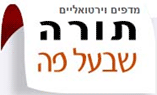 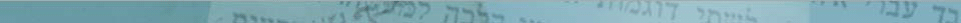 מערכה שלישית – תוצאות הויכוח
חלש דעתיה דרבי יוחנן 
חלש ריש לקיש 
אתאי אחתיה קא בכיא 
אמרה ליה: עשה בשביל בני 
אמר לה: עזבה יתומיך אני אחיה (ירמיהו מט, יא(
עשה בשביל אלמנותי 
אמר לה: ואלמנותיך עלי תבטחו )ירמיהו מט, יא(
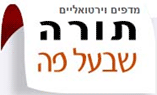 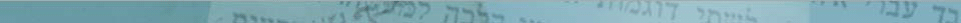 שאלות על המערכה השלישית
מדוע חלשה דעתו של ר' יוחנן?
מדוע חלשה דעתו של ריש לקיש?
אחותו של ר' יוחנן, אשתו של ריש לקיש, מופיעה פעמיים בסיפור. כיצד דמותה מסייעת להבין את היחסים שבין ריש לקיש לר' יוחנן?
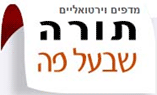 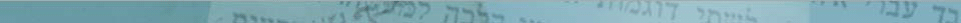 מערכה רביעית (1) – מותו של ריש לקיש ומותו של ר' יוחנן
נח נפשיה דר' שמעון בן לקיש והוה קא מצטער ר' יוחנן בתריה טובא 
אמרו רבנן: מאן ליזיל ליתביה לדעתיה 
ניזיל רבי אלעזר בן פדת דמחדדין שמעתתיה
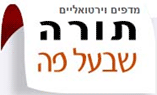 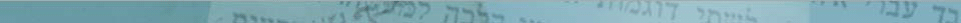 מערכה רביעית (2) – מותו של ריש לקיש ומותו של ר' יוחנן
אזל יתיב קמיה כל מילתא דהוה אמר רבי יוחנן 
אמר ליה תניא דמסייעא לך 
אמר: את כבר לקישא? 
בר לקישא כי הוה אמינא מילתא הוה מקשי לי עשרין וארבע קושייתא
ומפריקנא ליה עשרין וארבעה פרוקי וממילא רווחא שמעתא. 
ואת אמרת תניא דמסייע לך?
אטו לא ידענא דשפיר קאמינא ?
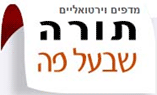 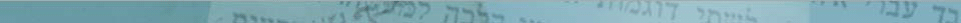 מערכה רביעית (3) – מותו של ריש לקיש ומותו של ר' יוחנן
הוה קא אזיל וקרע מאניה וקא בכי 
ואמר: היכא את בר לקישא? היכא את בר לקישא ?
והוה קא צוח עד דשף דעתיה [מיניה] 
בעו רבנן רחמי עליה ונח נפשיה
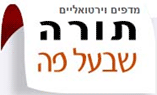 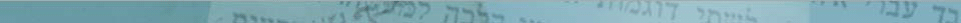 שאלות
לאורך הסיפור מופיעים ביטויים המלמדים שר' יוחנן סבור שהוא עושה/ עשה טובה לריש לקיש בכך שהוא נטל אותו תחת חסותו. מצאו את הביטויים הללו.
בסוף הסיפור ר' יוחנן מגלה שבעצם הסיבה שהוא בחר בו בראשית הסיפור היא לא כדי 'לעשות טובה' לריש לקיש, אלא מסיבה אחרת. מה מצא ר' יוחנן בריש לקיש על הירדן, שבגללו הוא משך אותו לבית המדרש?
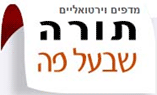